UYGULAMALI BİLİMLER FAKÜLTESİ 
AKADEMİK KURUL TOPLANTISI
SAĞLIK YÖNETİMİ BÖLÜMÜ
Ocak 2024
Bölüm  Kuruluşu
18.05.2018 tarihinde Mersin’in Tarsus ilçesinde faaliyetine başlayan üniversitemizde toplamda bir enstitü, yedi fakülte ve üç adet de meslek yüksekokulu bulunmaktadır. Uygulamalı Bilimler Fakültesi bünyesinde yer alan Sağlık Yönetimi bölümümüz 2021 yılı itibariyle faaliyetlerine başlamıştır.
MİSYON VE VİZYON
Misyon
Sağlık sistemi ve sağlıkla ilgili ulusal ve uluslararası kurum ve kuruluşların yönetim birimlerinde çalışabilecek bilgiye sahip, yenilikçi, girişimci, etik değerlere saygılı, sağlık yönetiminin geleceğini şekillendirebilecek liderler yetiştirebilmek,
İlgili literatüre katkı yapabilecek araştırmalar yapmak,
Ulusal ve uluslararası paydaşlarla işbirlikleri sağlayarak sağlık çıktılarının iyileştirilmesine katkıda bulunmaktır.

Vizyon
Eğitim ve araştırmada saygın bir referans olabilmektir.
BÖLÜM YÖNETİMİ
Bölüm Başkanı 
			Doç. Dr. Gülpembe OĞUZHAN

			Bölüm Başkan Yardımcıları
			Dr. Öğr. Üyesi Sait SÖYLER
				
			Bölüm Sekreteri 
			Mustafa KOYUNCU
Süreçlerin Takibi  / Oryantasyon
Dönemin başında oryantasyon eğitimi verildi.
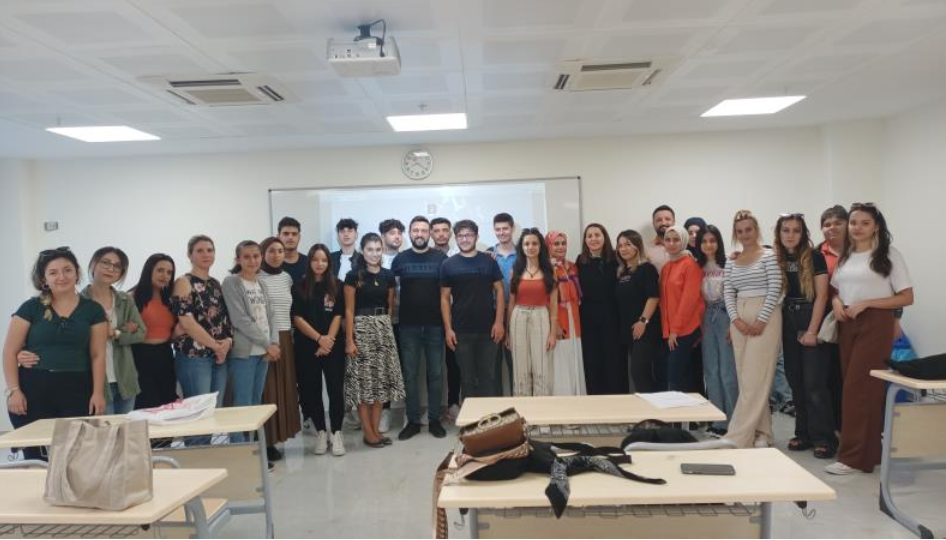 Eğitime üst sınıflar da davet edilerek sınıflar arası kaynaştırma amaçlandı.
Daha önce projelerde görev alan öğrenciler deneyimlerini paylaştı.
ÖĞRENCİ SAYILARI
*Öğrenci sayıları kümülatif olarak gösterilmektedir.
Öğrenci Kontenjanları
Öğrenci Kontenjanları ve Doluluk Oranları
Okul birincisi=2
Toplam = Genel + Okul Birincisi + Şehit-Gazi Yakını + 34 Yaş Üstü Kadın + Depremzede Aday kontenjanları toplamından oluşmaktadır.
Öğrenci Toplulukları
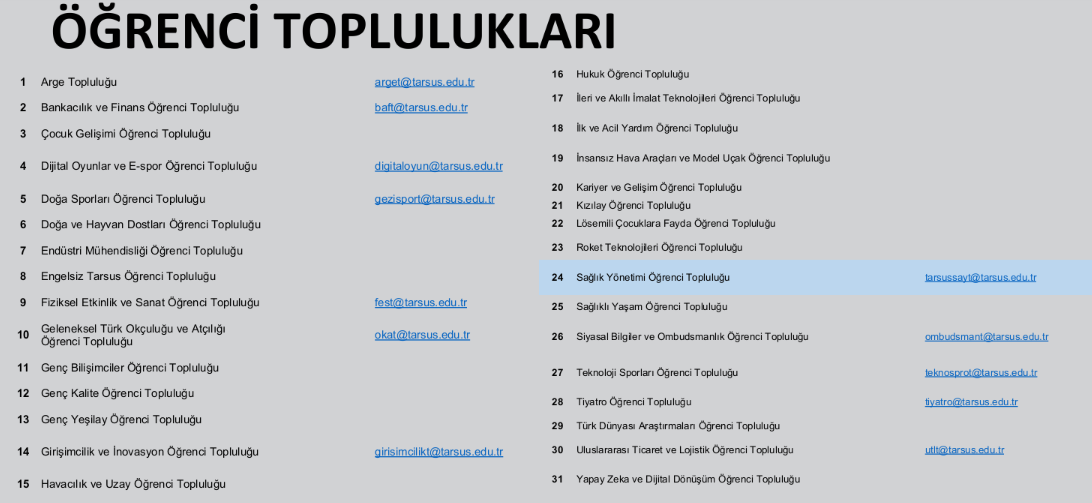 Cumhurbaşkanlığı Ulusal Staj Programı
2022 yılı içerisinde Cumhurbaşkanlığı Ulusal Staj Programı kapsamında 2023 yılı içinde 12  öğrenci staja başvurmuştur. 8 öğrencinin başvurusu kabul edilmiştir. 5 tanesi stajını başarıyla tamamlamıştır.
2023 yılı başvuruları devam etmektedir. Şu ana kadar 5 öğrencimiz başvuru yapmıştır.
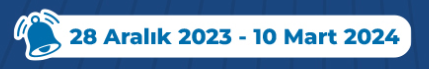 Yayın Sayısı
[Speaker Notes: Uluslararası bildiri özeti 2021(2), 2022(2).]
Makaleler
Toplam Yayın Sayısı
Lisansüstü Eğitim
Yüksek Lisans Öğrenci Sayısı: 48
FAALİYETLER (2023) / BÖLÜM
Webinar (2023)
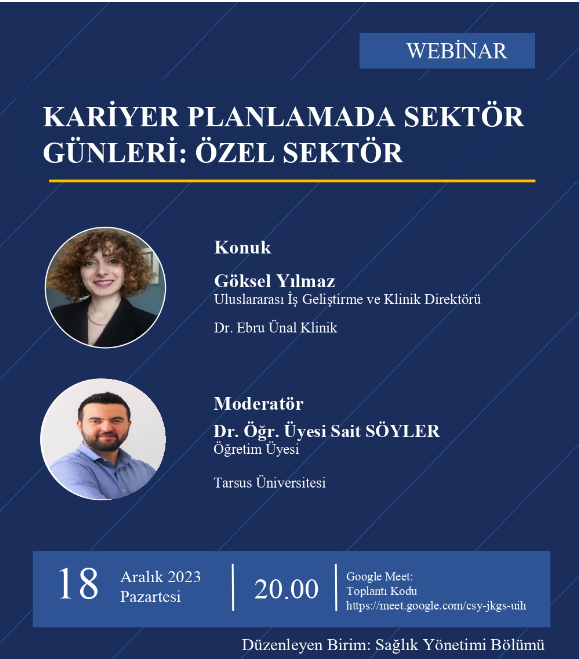 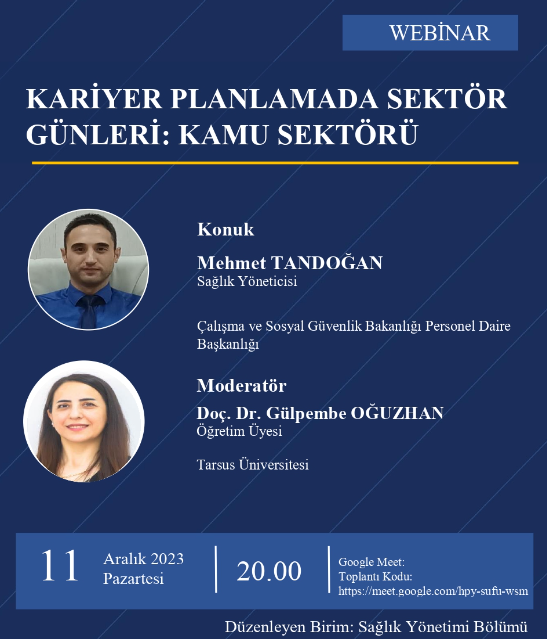 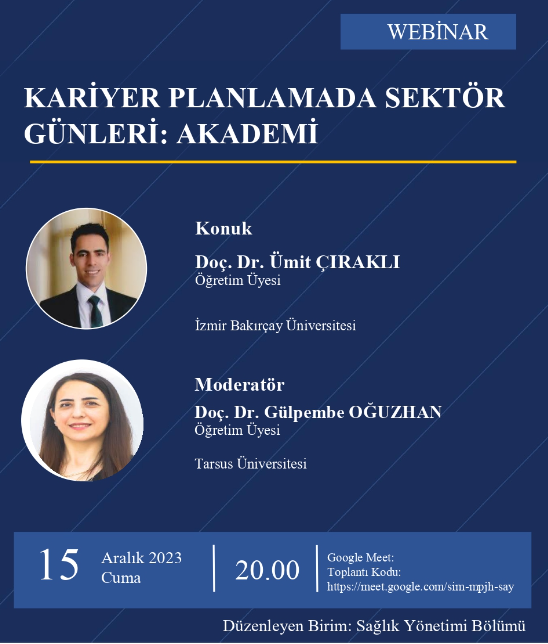 Webinar (2023)
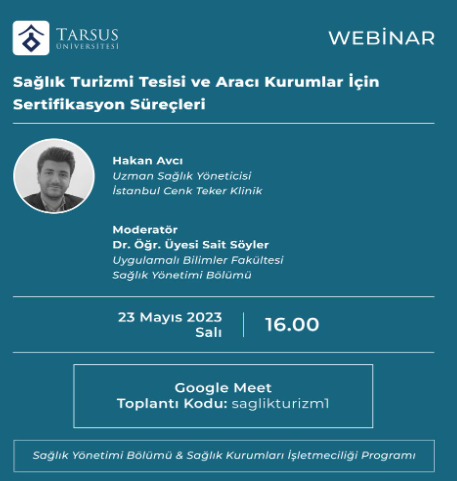 Teknik Gezi (2023)
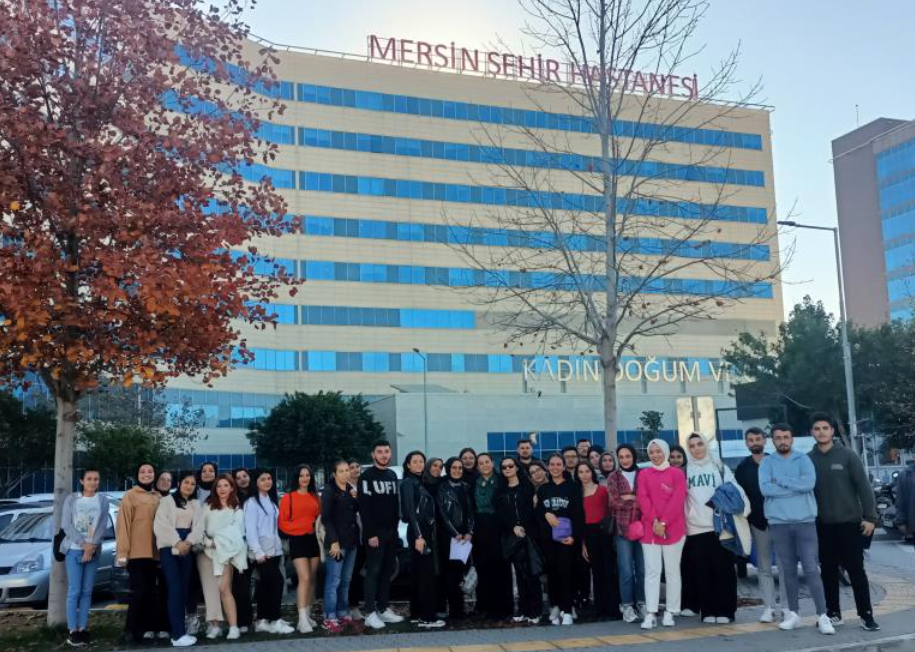 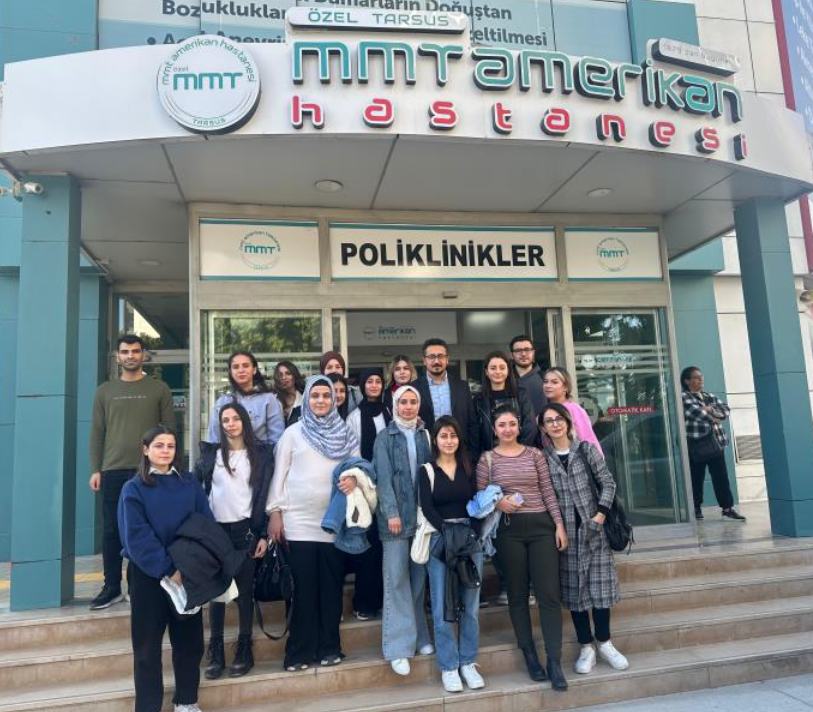 Teknik Gezi (2023)
Tarsus Gülserin Günaştı Mesleki ve Teknik Anadolu Lisesi öğrencilerine Tarsus Üniversitesi Sağlık Yönetimi bölüm tanıtımı yapılarak; üniversitemizin fiziki koşullarını göstermek amacıyla teknik gezi düzenlendi.
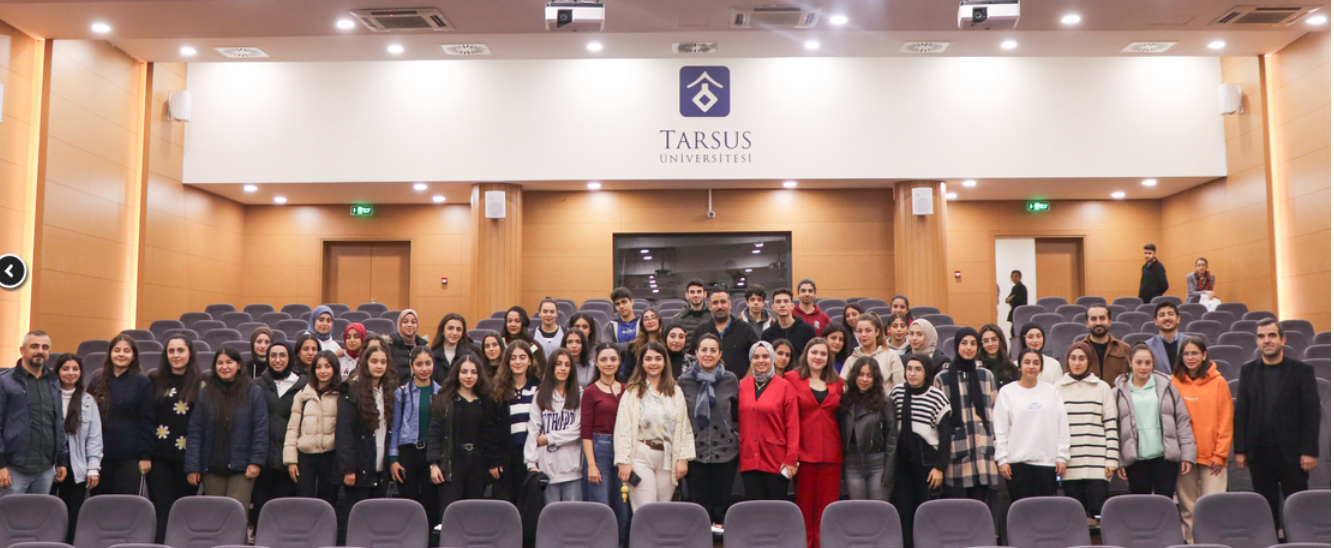 Söyleşi (2023)
Bölümümüz öğretim üyelerinden Dr. Öğr. Üyesi Sait SÖYLER, TÜBİTAK Bilim Söyleşileri kapsamında 3 farklı ortaokulda “Sağlık İnanç Modeli Bağlamında Tütün Bağımlılığı ile Mücadele” konulu söyleşi gerçekleştirmiştir.
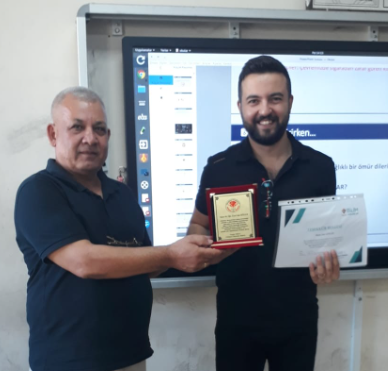 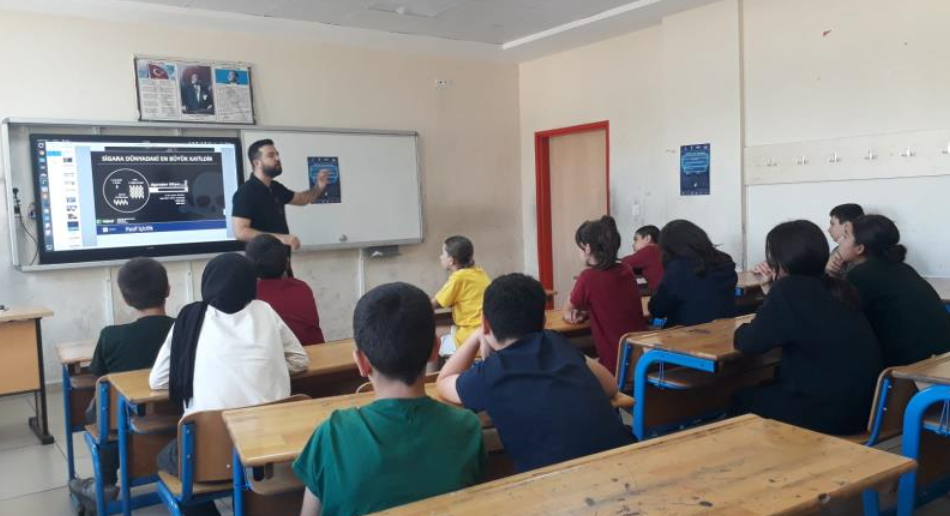 Konferans (2023)
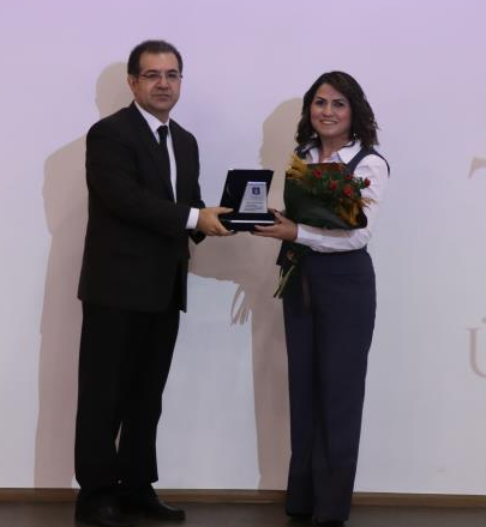 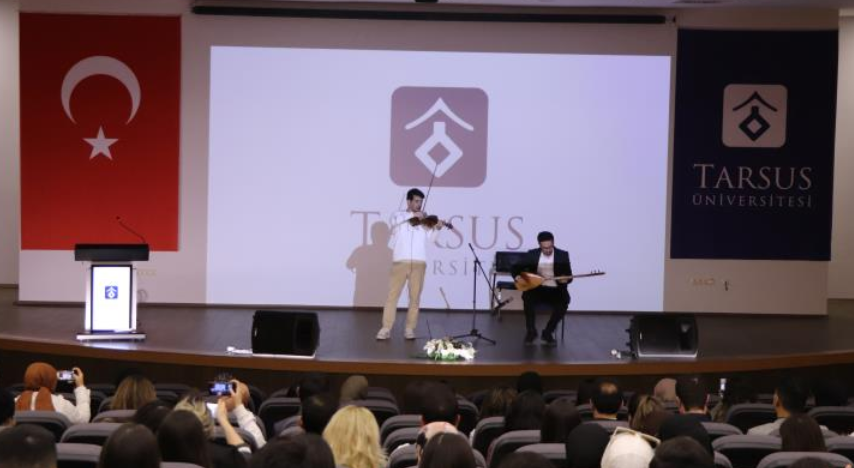 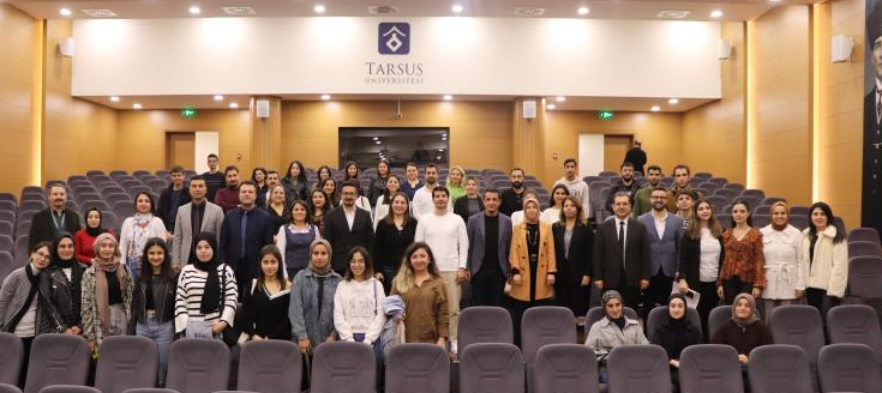 Eğitime Katılım (2023)
Türkiye’deki akreditasyon başvuru ve değerlendirme süreçleri hakkında bilgi vermek üzere Doç. Dr. Adem AKBIYIK tarafından yapılan toplantıya, bölümümüz olarak aktif katılım sağladık.
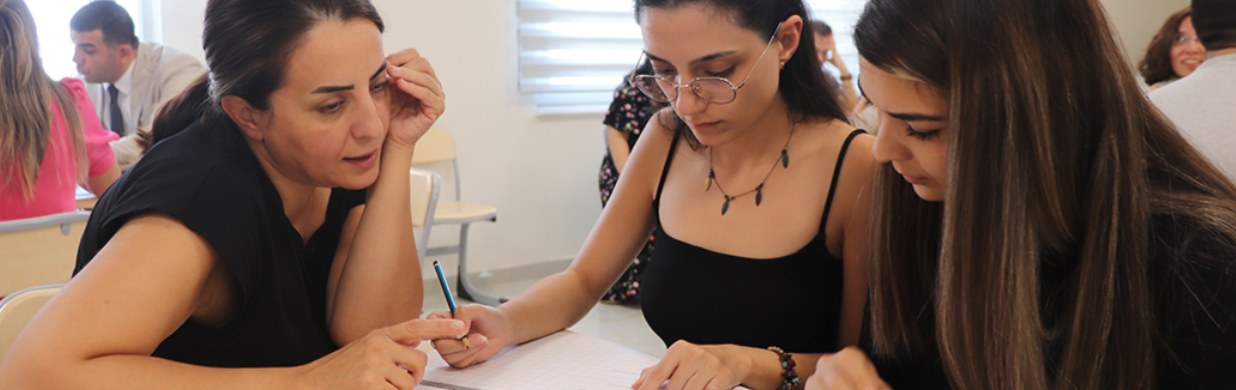 Projeler – 2023
TÜBİTAK 2209-A Üniversite Öğrencileri Araştırma Projeleri Desteği
*2023 yılında TÜBİTAK 2209-A projesi kapsamında bölümümüzden toplam 3 adet başvuru gerçekleştirilmiştir. Bu projelerden 2 tanesi kabul almıştır.
Projeler – 2023
TÜBİTAK 2219 Yurtdışı Doktora Sonrası Araştırma Bursu
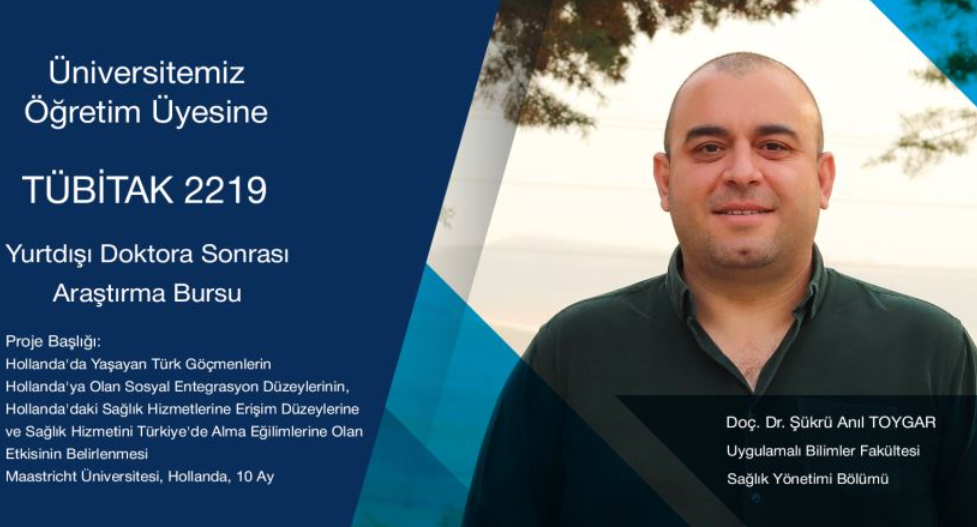 Erasmus Anlaşmaları
ÜNİVERSİTELER ARASI YAPILAN İKİLİ ANLAŞMALAR
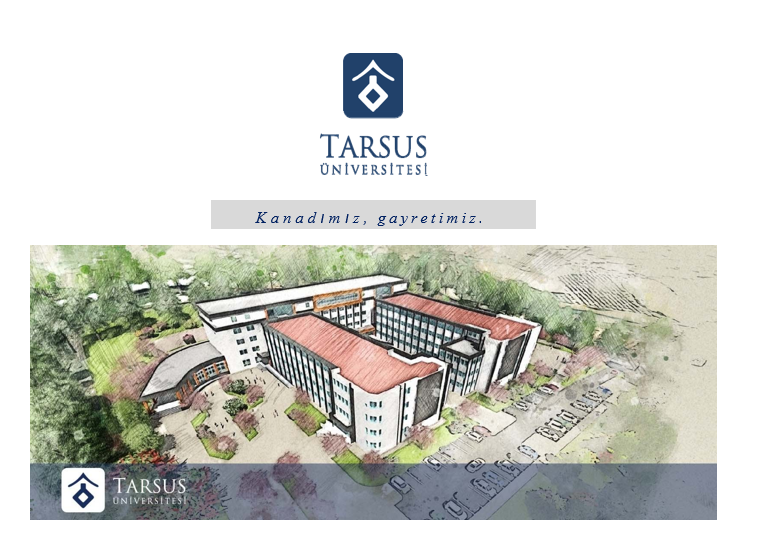